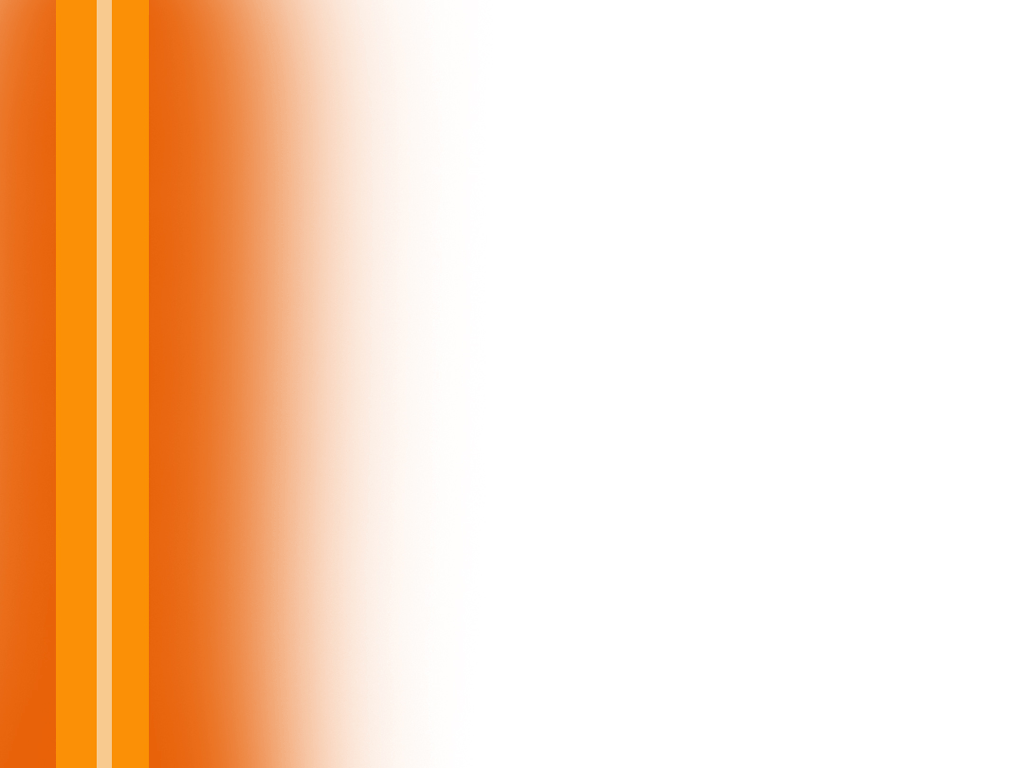 Муниципальное автономное дошкольное образовательное учреждение города Костромы «Детский сад № 76»
ШКОЛА ЛИДЕРОВ
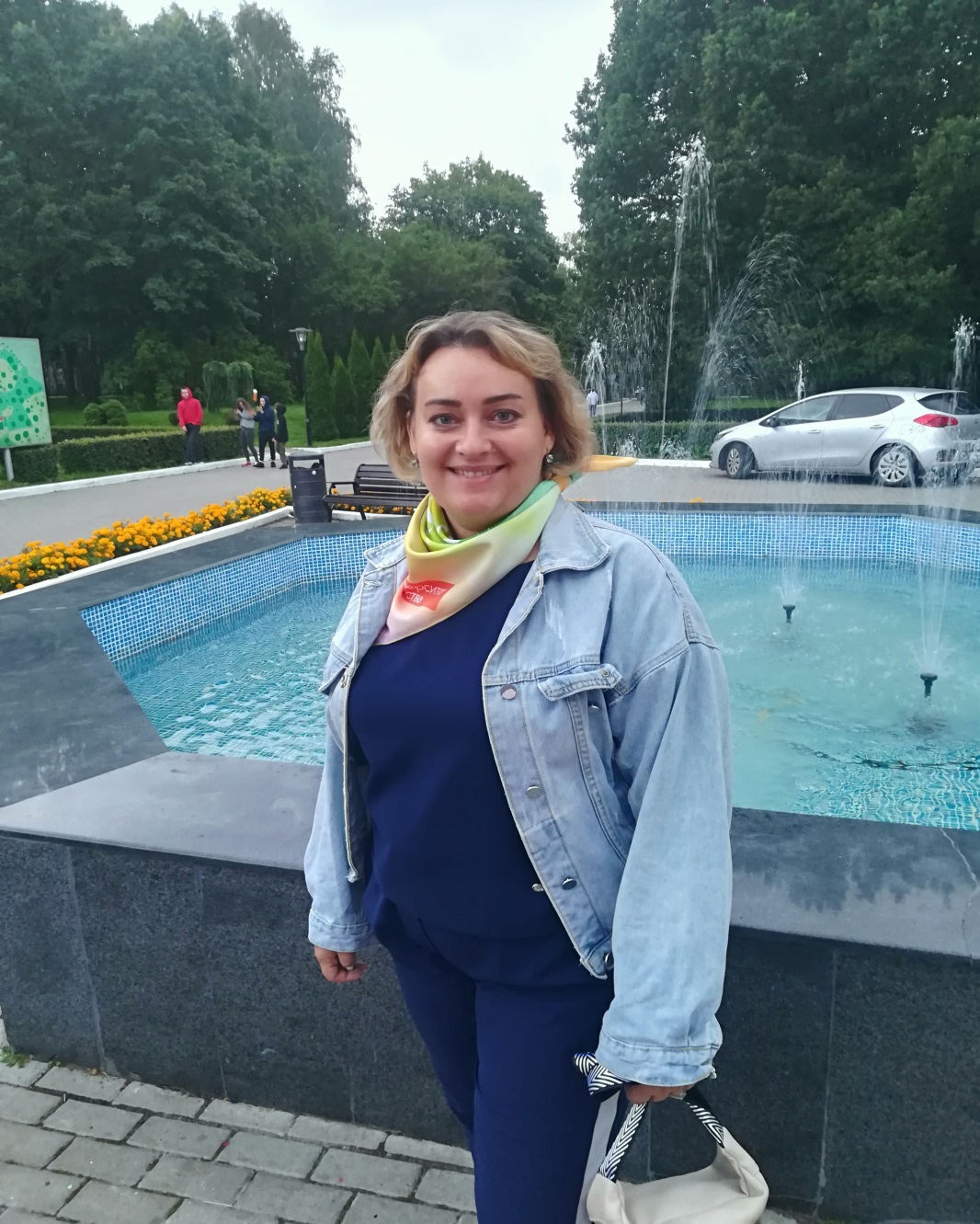 БАЛАНДИНА  ТАТЬЯНА  АНАТОЛЬЕВНА
ИНСТРУКТОР ПО ФИЗИЧЕСКОЙ КУЛЬТУРЕ                                                                     МАДОУ  г. КОСТРОМЫ «ДЕТСКИЙ  САД  № 76»                                                                                      ПОБЕДИТЕЛЬ МУНИЦИПАЛЬНОГО ЭТАПА КОНКУРСА ПЕДАГОГИЧЕСКОГО МАСТЕРСТВА «УЧИТЕЛЬ ГОДА – 2020» 
В НОМИНАЦИИ «ПЕДАГОГ-ДОШКОЛЬНИК»
ПОБЕДИТЕЛЬ КОНКУРСА ИМ. Л.С. ВЫГОТСКОГО 
УЧАСТНИК ЛЕТНЕЙ ШКОЛЫ 2020, г. МОСКВА

СПИКЕР И ЛАУРЕАТ БОЛЬШОГО ОНЛАЙН-ФЕСТИВАЛЯ «ВОСПИТАТЕЛИ РОССИИ»

Дата проведения: 27.07.2020г.
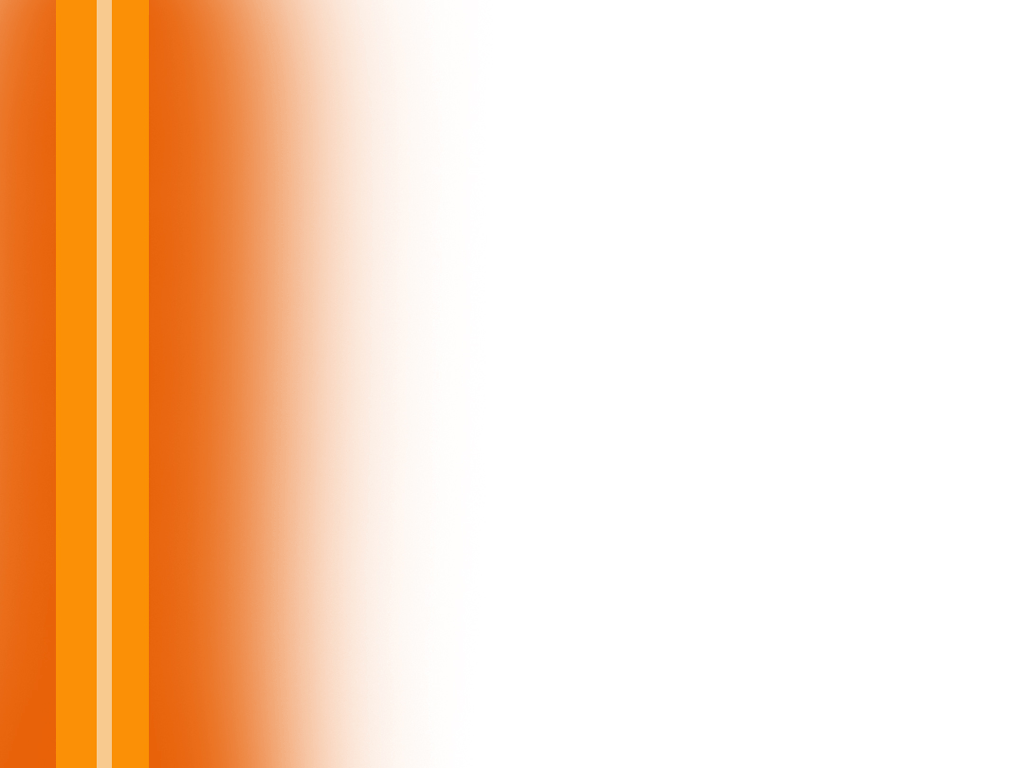 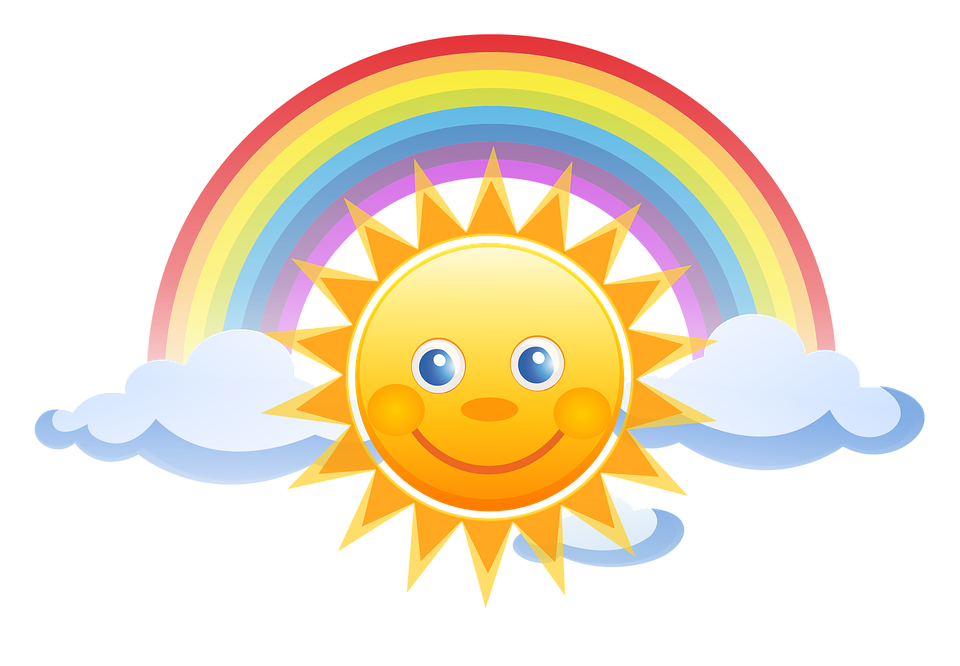 ШКОЛА ЛИДЕРОВ
ПРОЕКТ
 «БОДРОЕ УТРО БУДЕТ ДОБРЫМ!»
Взаимодействие детского сада и семьи 
по вопросам физического воспитания дошкольников путем организации совместных физкультурно – оздоровительных мероприятий 
(утренней гимнастики)
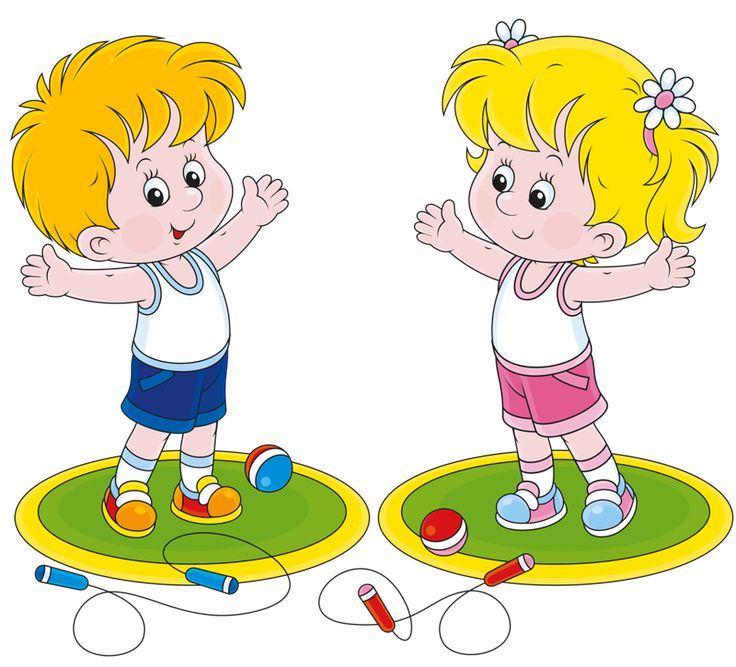 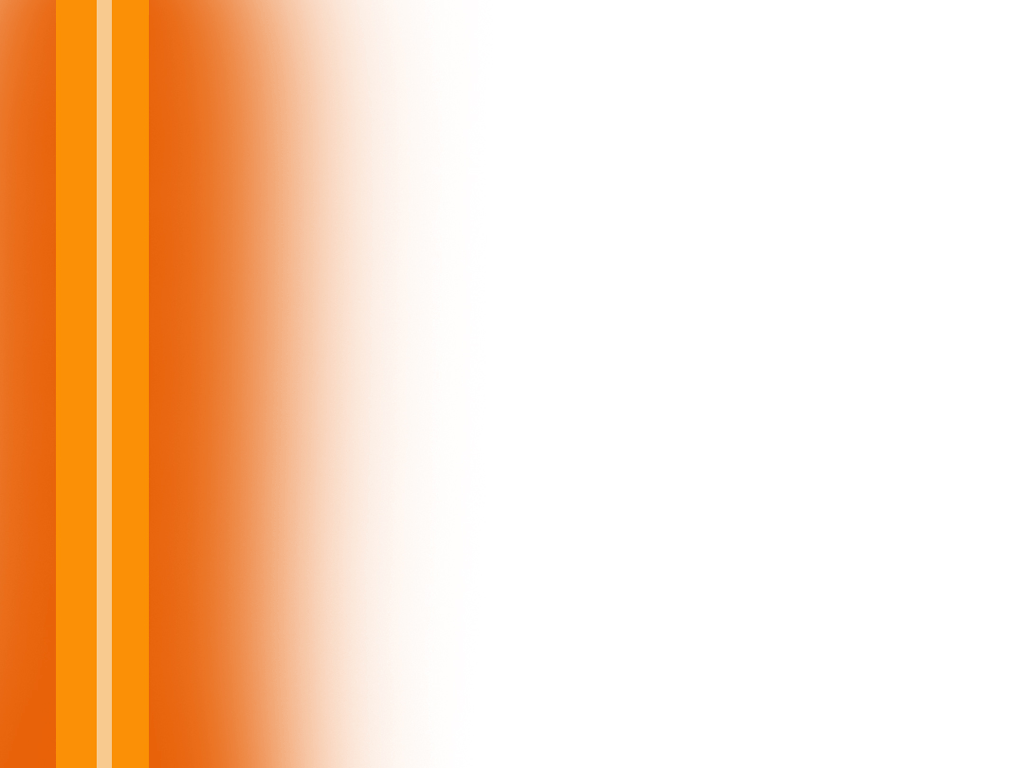 Муниципальное автономное дошкольное образовательное учреждение города Костромы «Детский сад № 76»
ШКОЛАЛИДЕРОВ
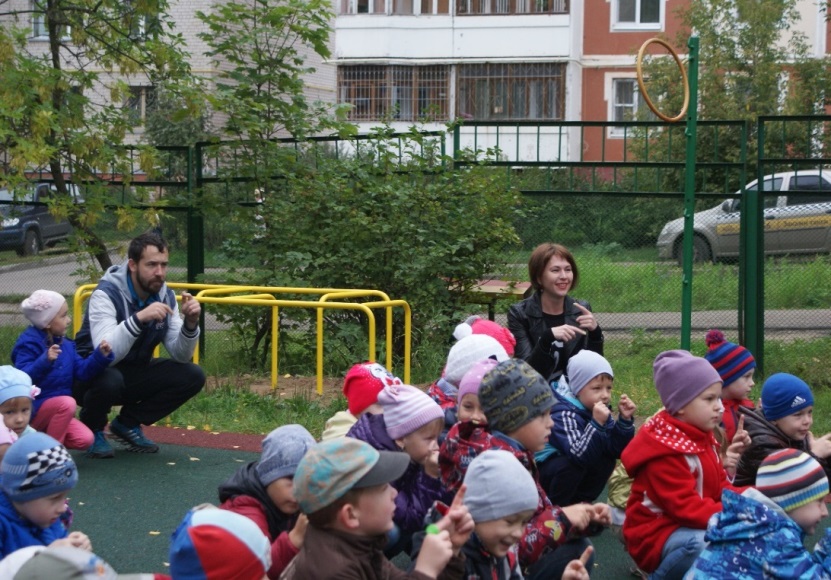 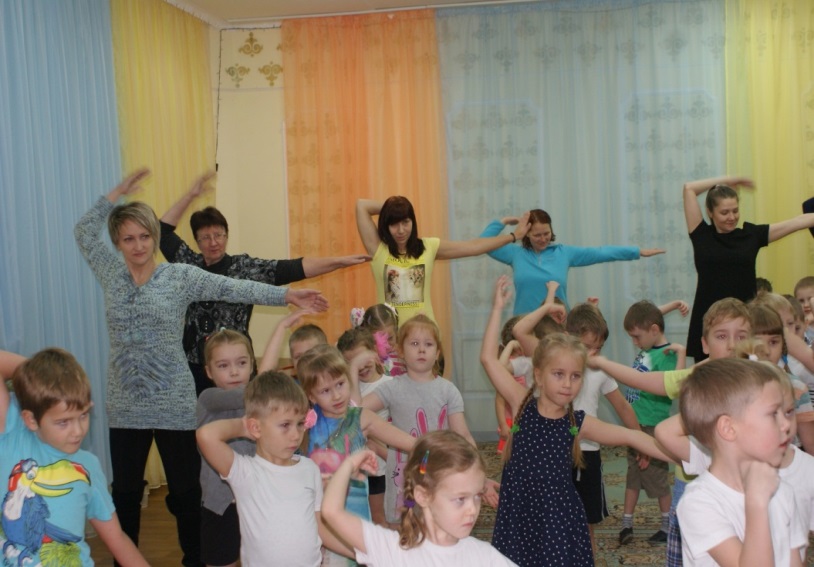 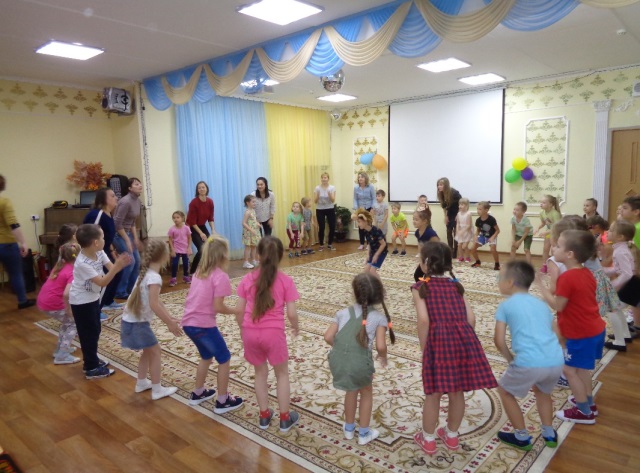 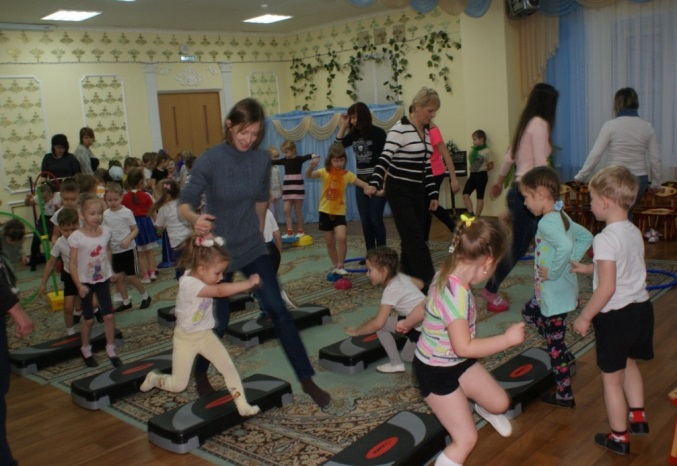 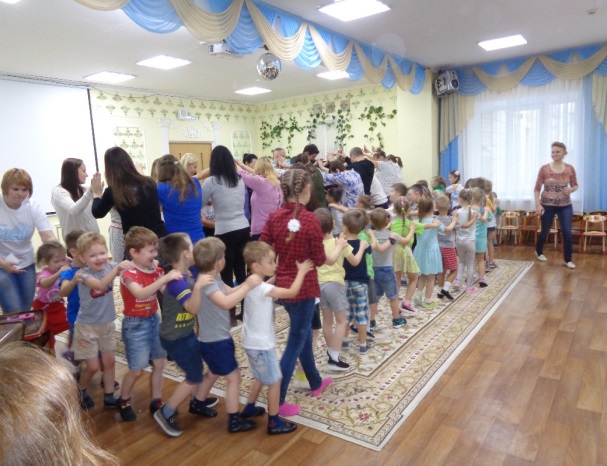 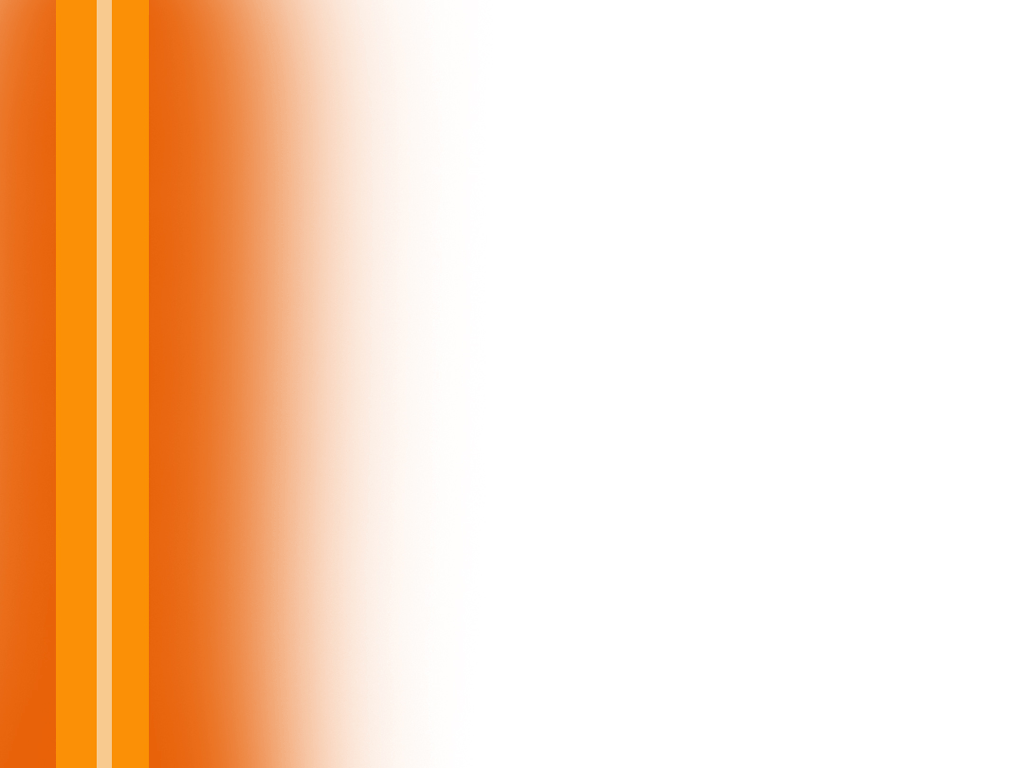 КОНКУРС ПЕДАГОГИЧЕСКОГО МАСТЕРСТВА «УЧИТЕЛЬ ГОДА -2020 «ПЕДАГОГ – ДОШКОЛЬНИК»
ШКОЛАЛИДЕРОВ
.
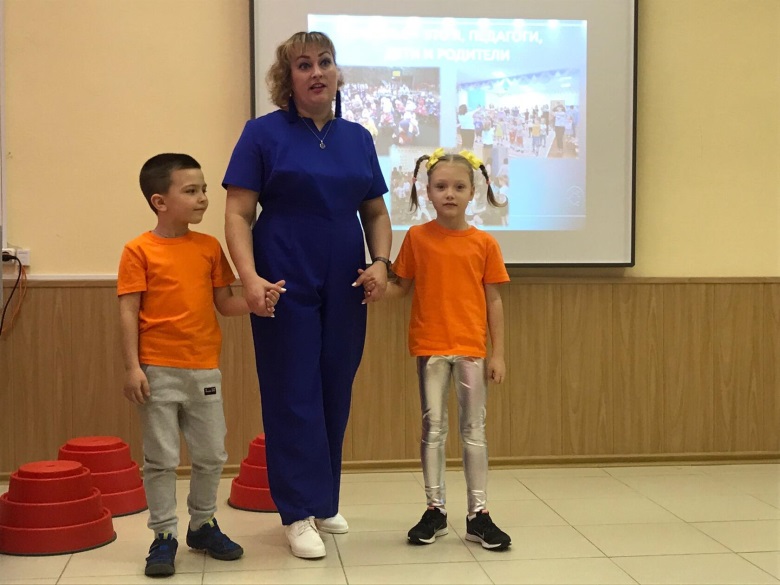 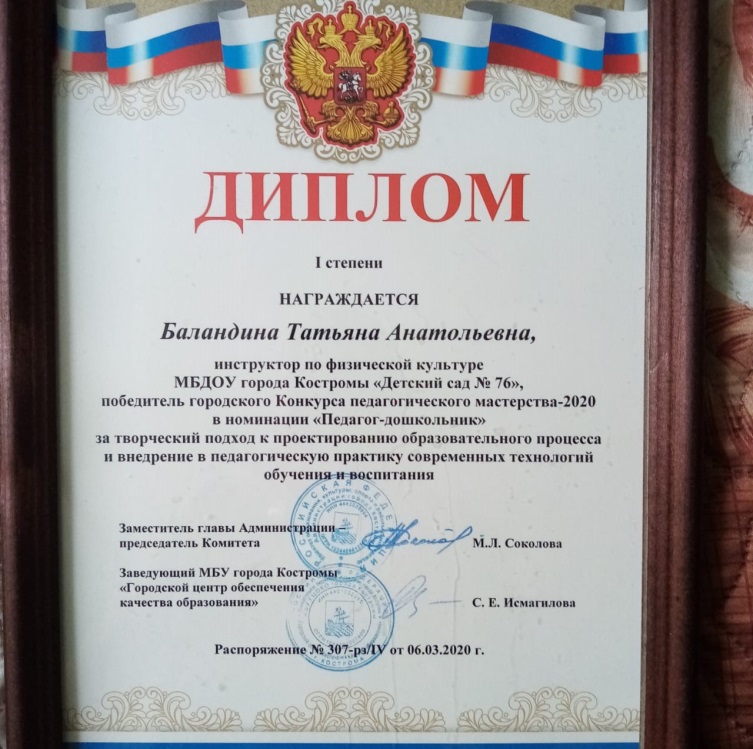 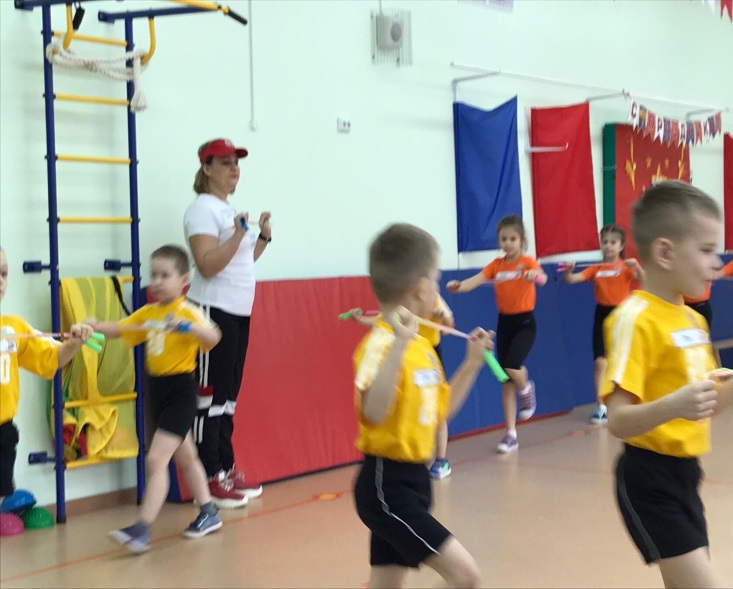 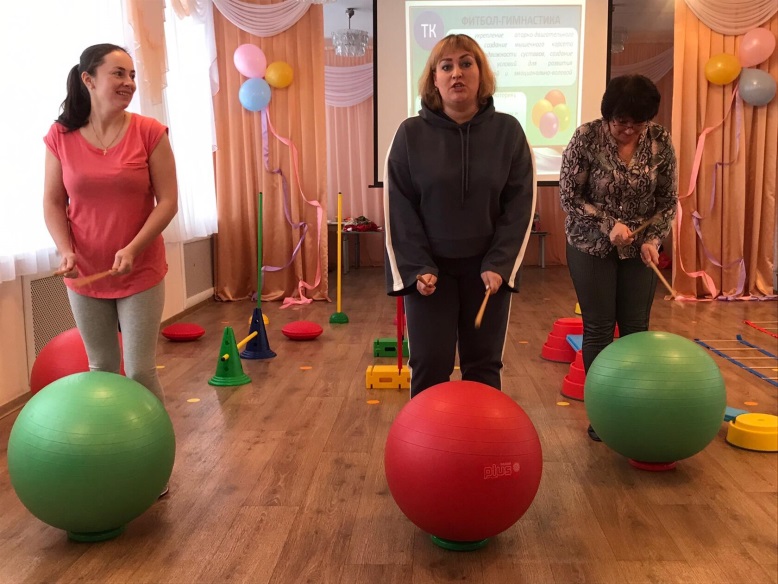 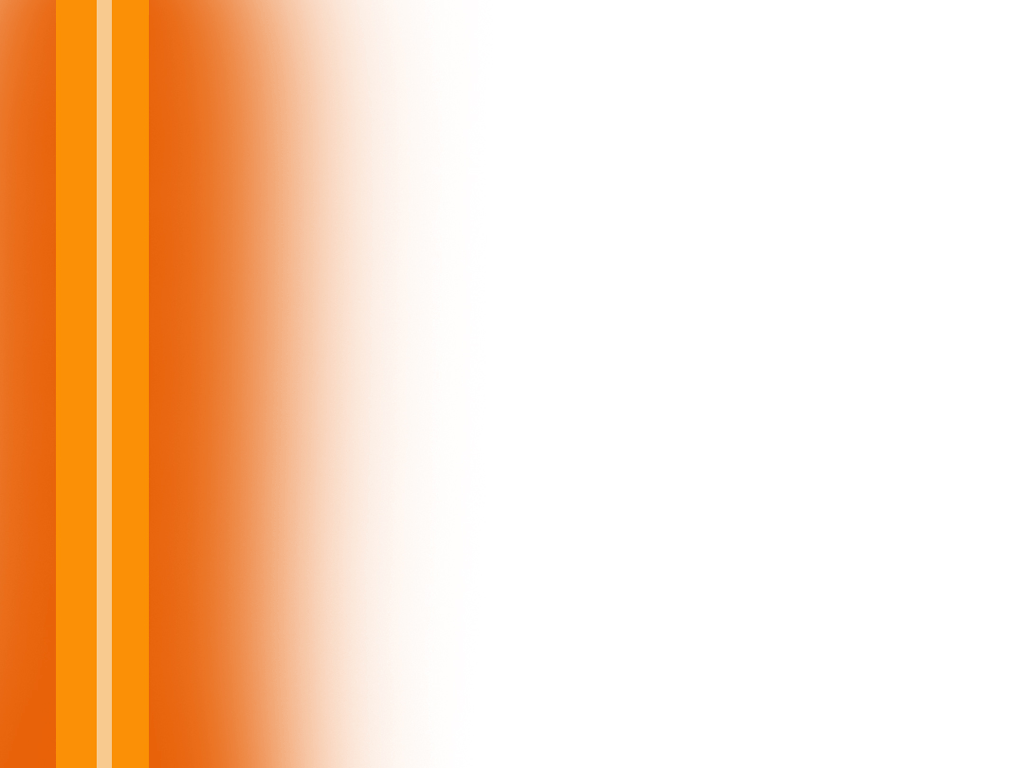 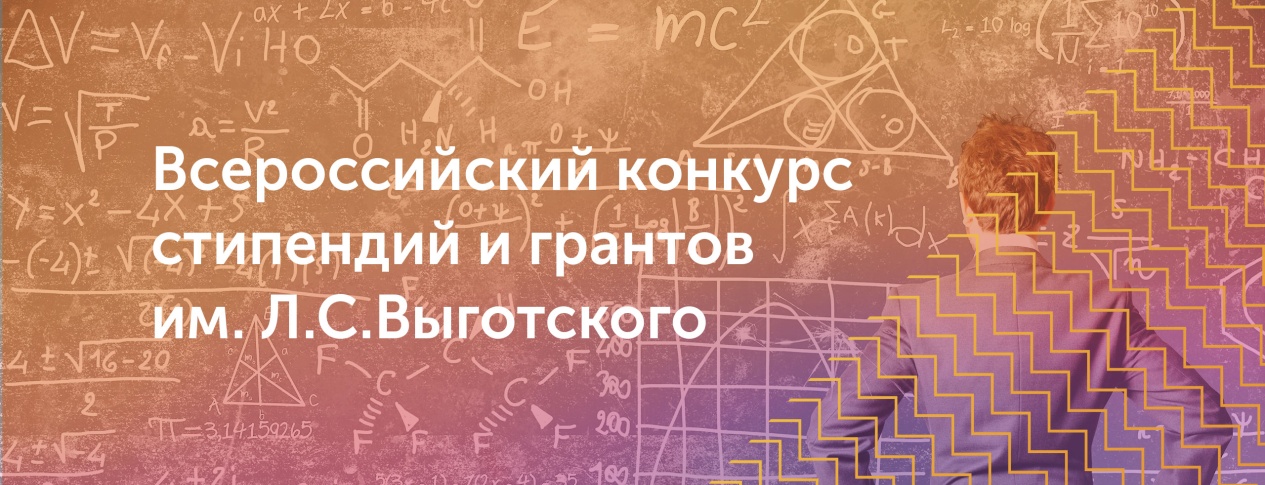 ШКОЛАЛИДЕРОВ
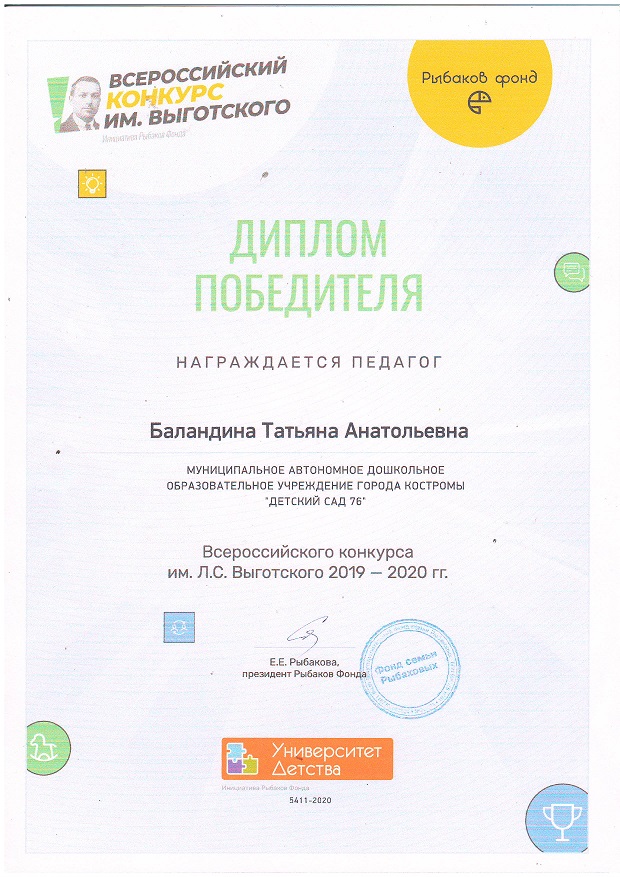 Цель: поиск, поддержка и популяризация ярких, творческих российских специалистов дошкольного образования, способных разрабатывать, применять и распространять современные педагогические практики.
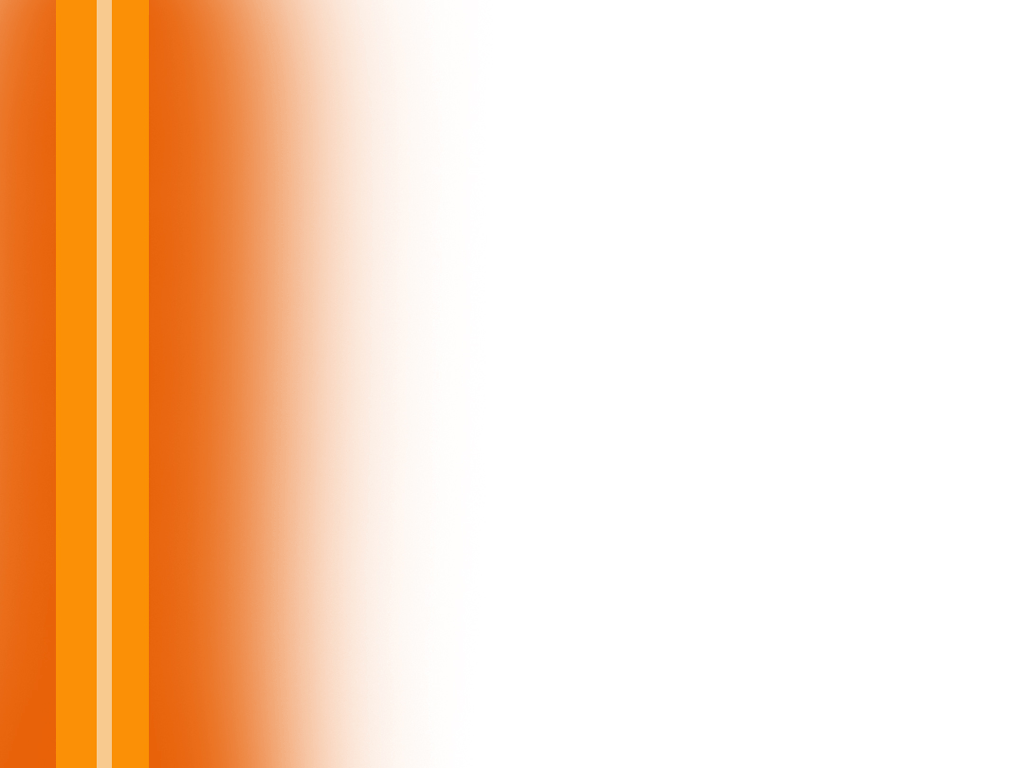 ЛЕТНЯЯ ШКОЛА -2020
ШКОЛАЛИДЕРОВ
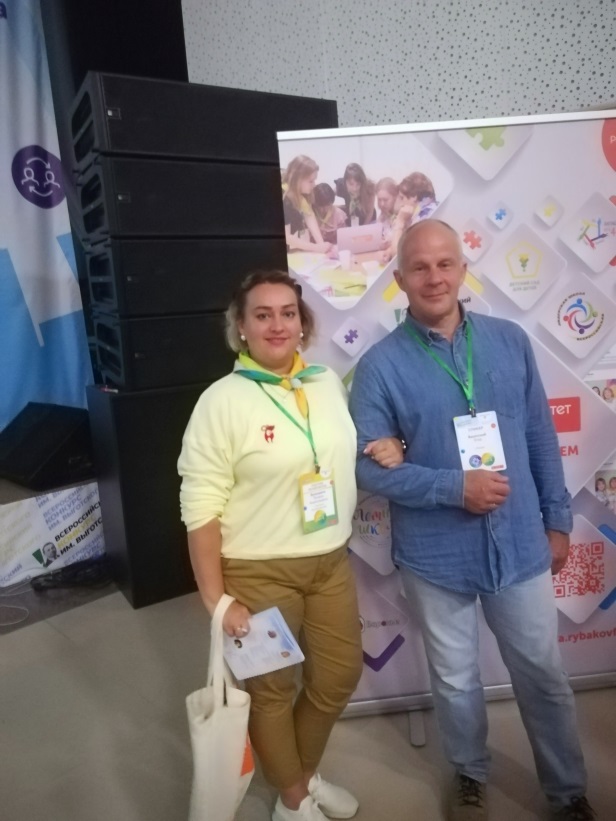 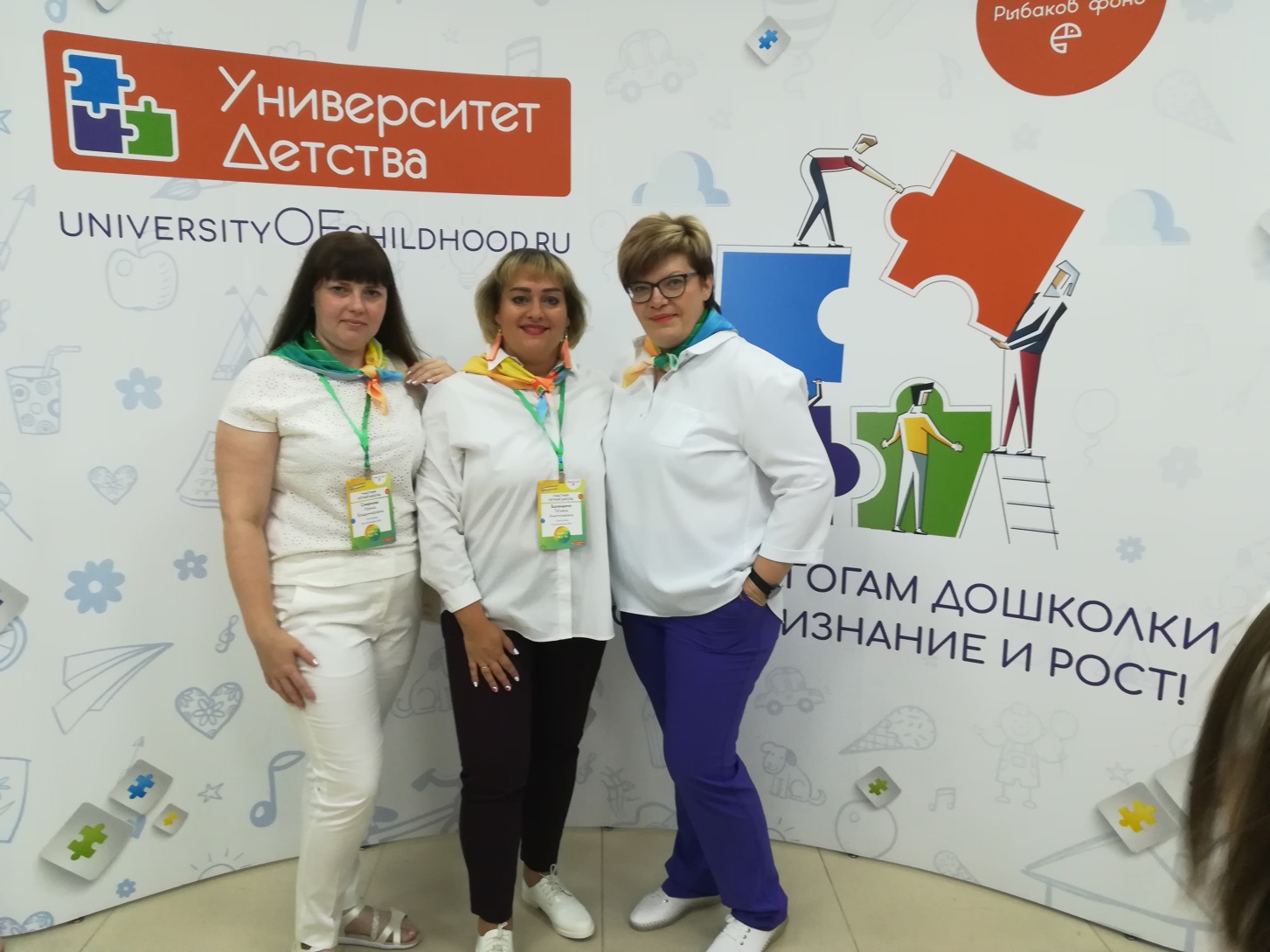 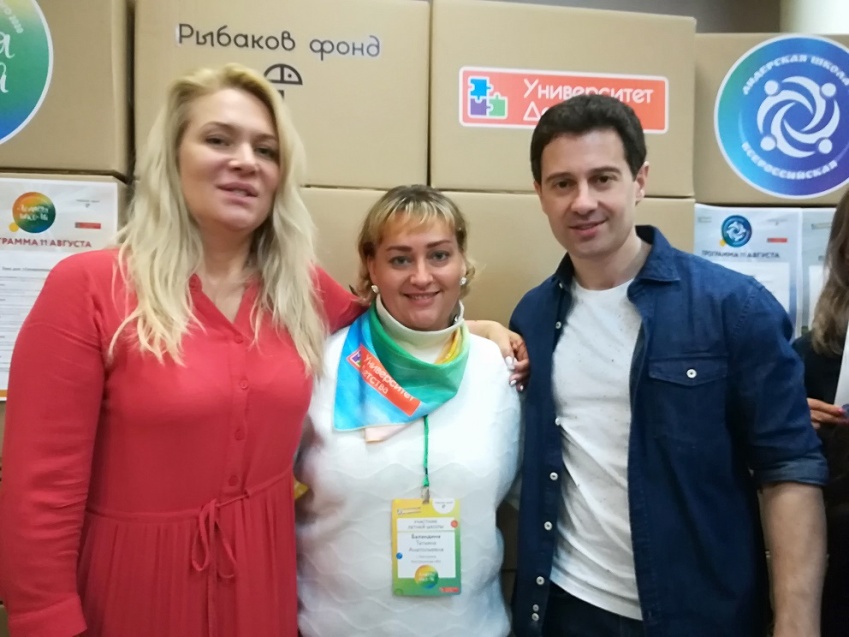 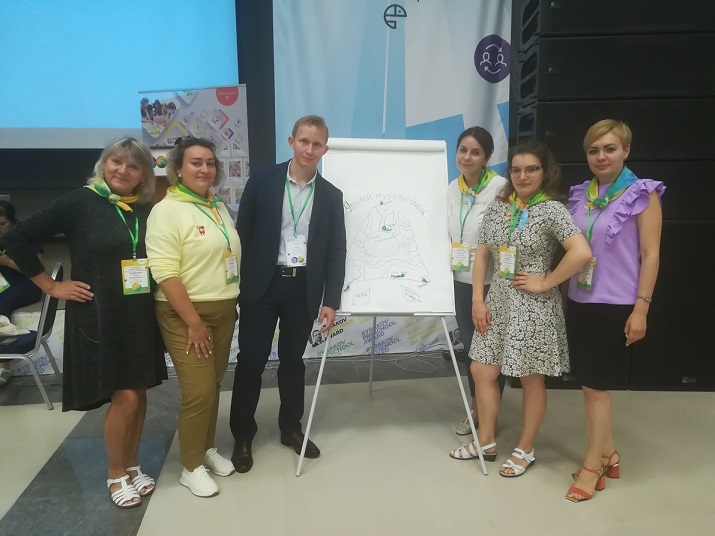 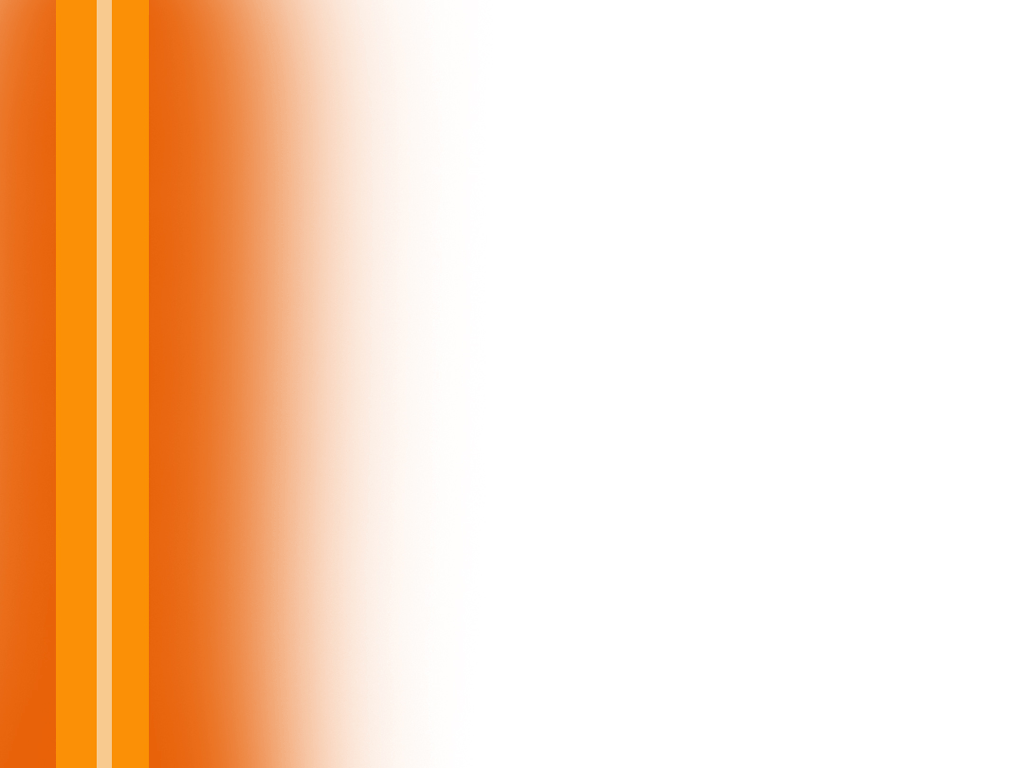 ШКОЛАЛИДЕРОВ
ЛЕТНЯЯ ШКОЛА -2020
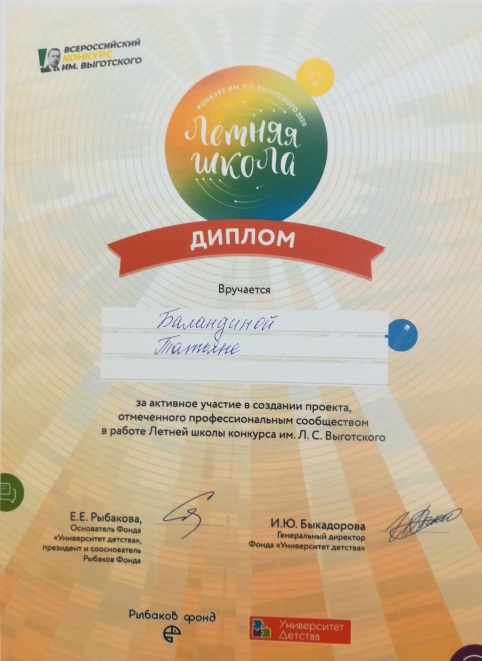 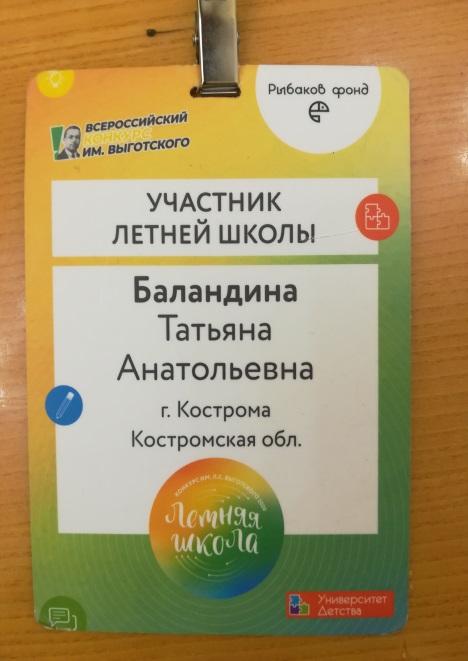 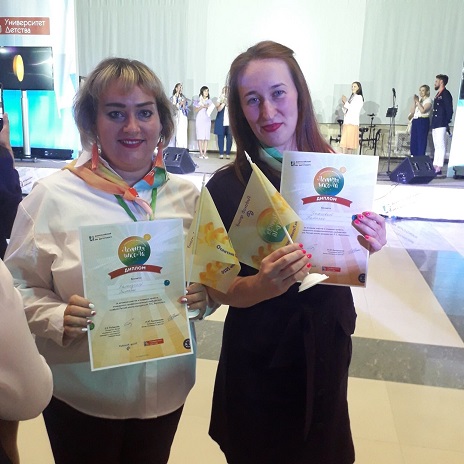 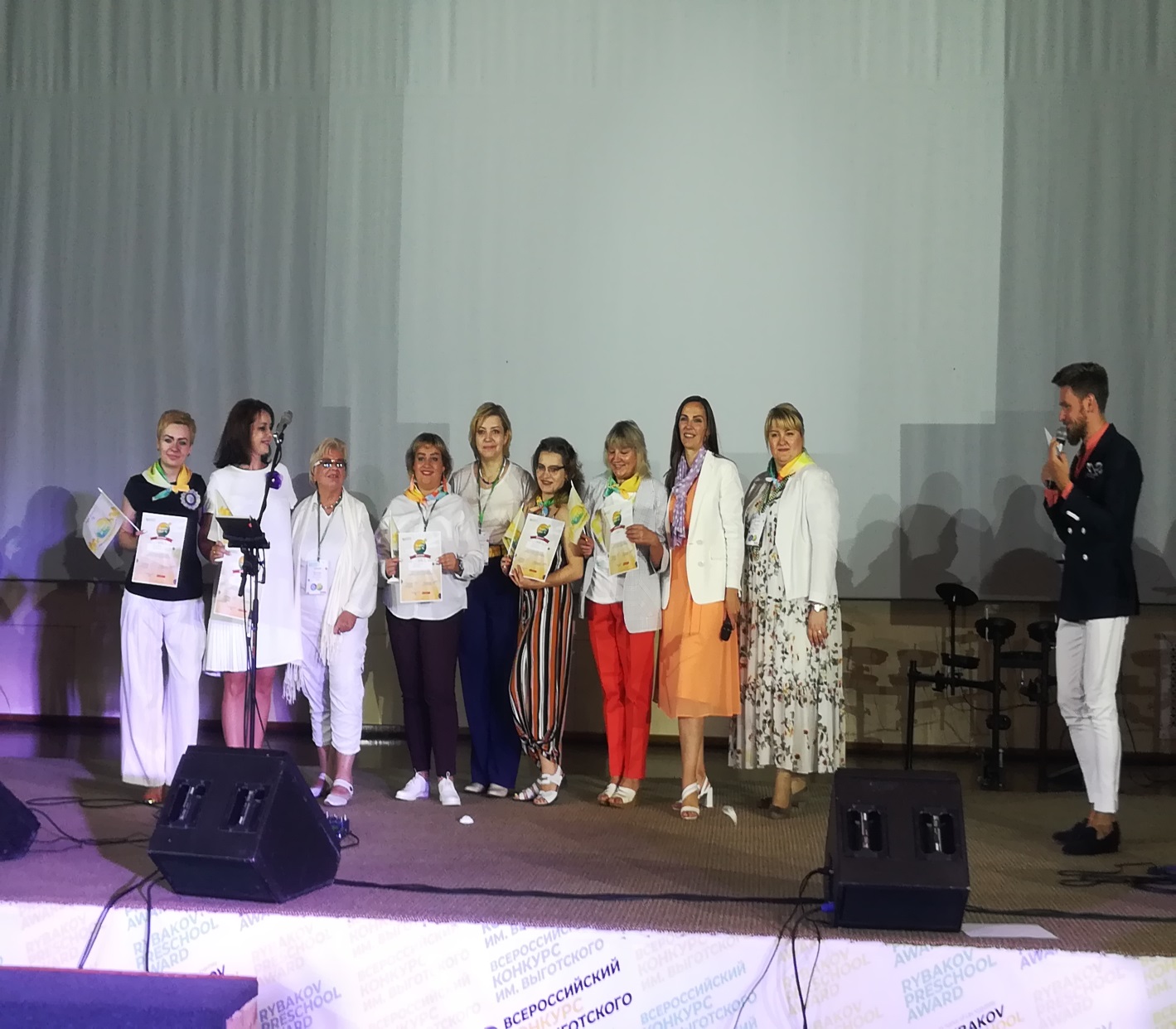 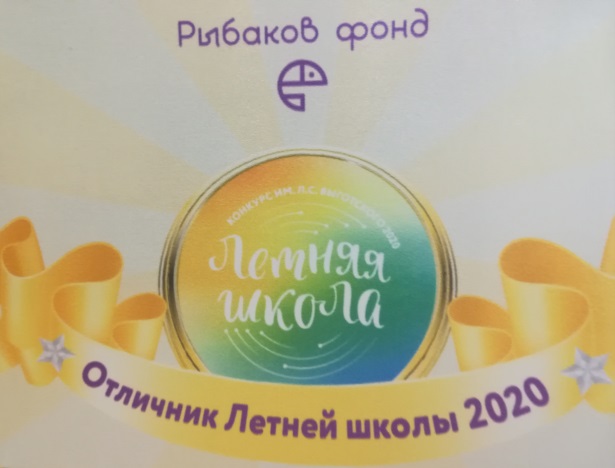 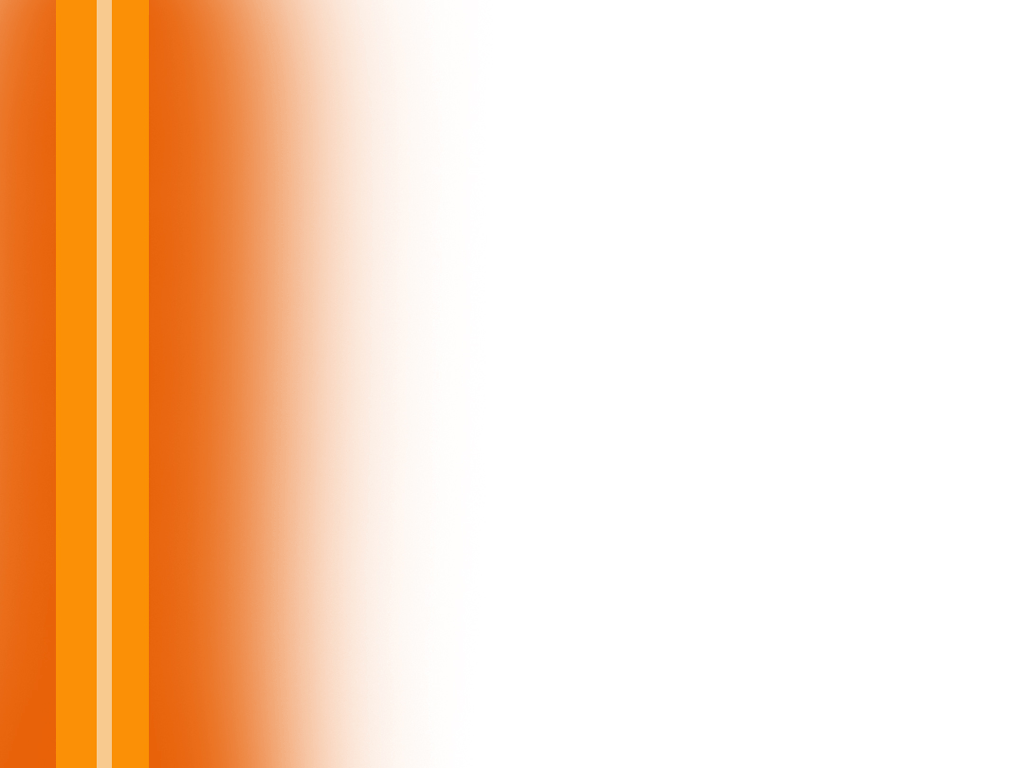 СПАСИБО ЗА ВНИМАНИЕ!
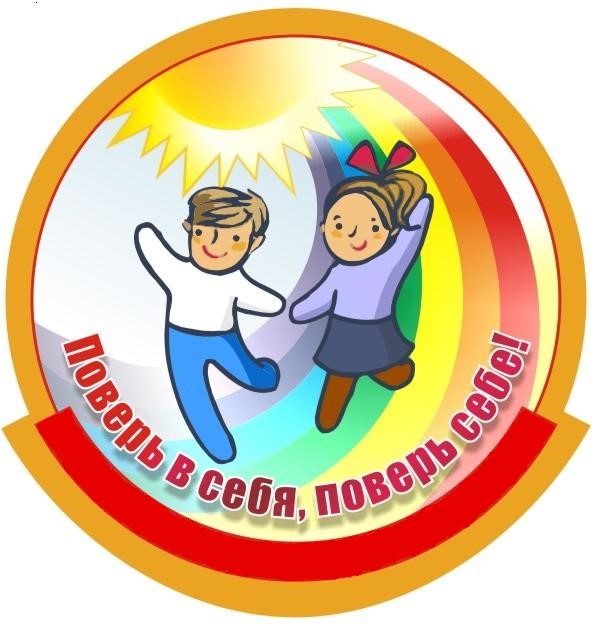